Interreg Baltic Sea Region:current status and programming
BSSSC Annual Conference
on-line | 30 September – 1 October 2020
Interreg BSR Managing Authority/Joint Secretariat
Interreg Baltic Sea Region 2014-2020:brief overview

Interreg Baltic Sea Region 2021-2027: update on state of programming
BSSSC Annual Conference, | 30 September – 1 October 2020
Interreg BSR Managing Authority/Joint Secretariat
Interreg Baltic Sea Region 2014-2020: brief overview
BSSSC Annual Conference
on-line | 30 September – 1 October 2020
Interreg BSR Managing Authority/Joint Secretariat
Funding from three sources
Norwegiannational fundingEUR 4.6 million
EuropeanNeighbourhoodInstrument& Russiannational funding
EUR 6.9 million
European RegionalDevelopment Fund
EUR 243.8 million
BSSSC Annual Conference, 30 September – 1 October 2020
Interreg BSR Managing Authority/Joint Secretariat
Interreg Baltic Sea Region
In a nutshell
EUR 282.4 million
140 projects
> 1700 partners
BSSSC Annual Conference, 30 September – 1 October 2020
Interreg BSR Managing Authority/Joint Secretariat
Partner organisations in different countries
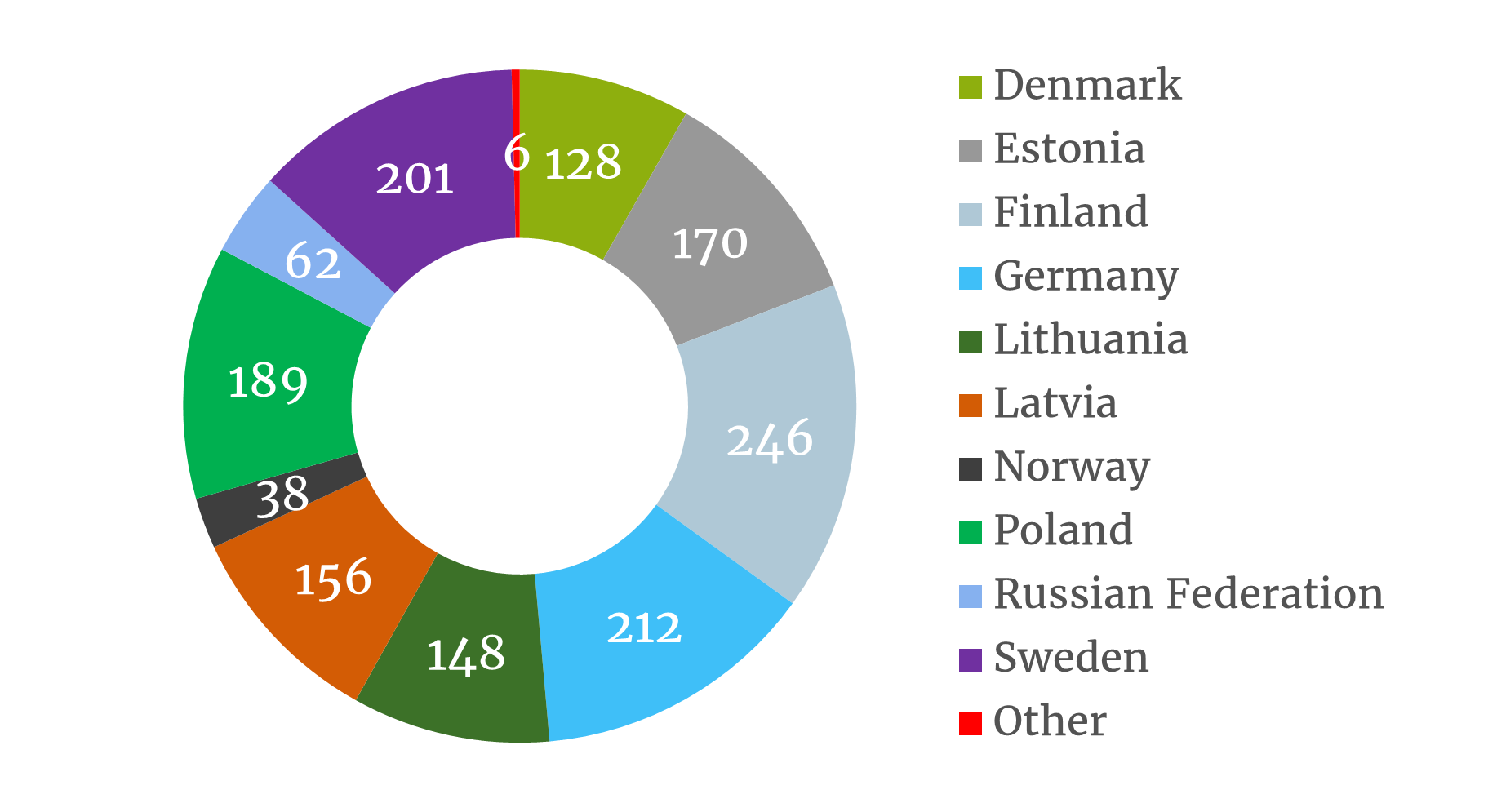 BSSSC Annual Conference, 30 September – 1 October 2020
Interreg BSR Managing Authority/Joint Secretariat
Over 1700 partners working together
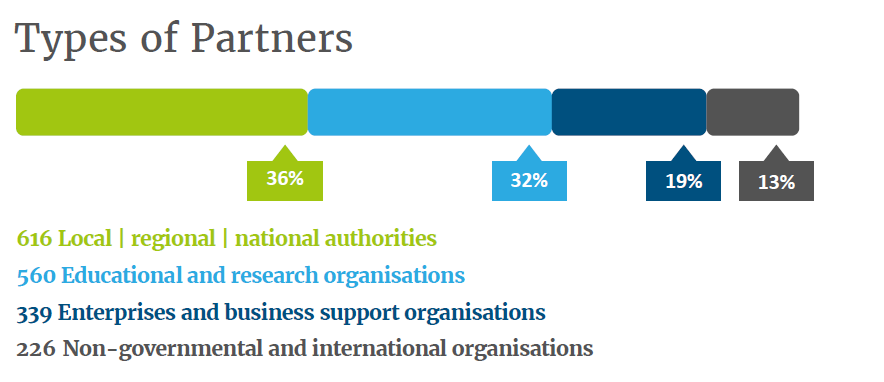 BSSSC Annual Conference, 30 September – 1 October 2020
Interreg BSR Managing Authority/Joint Secretariat
Priorities and Objectives
Transport

Interoperability
Accessibility
Maritime Safety
Shipping
Urban mobility
EU strategy support

Seed money
Support ofPACs & HACs
Targeted support & EUSBSR forums
Natural resources

Clear waters
Renewable energy
Energy efficiency
Blue growth
Innovation
Research & innovation infrastructures
Smart specialisation
Non-technological innovation
Project library  - ongoing and finalised projects
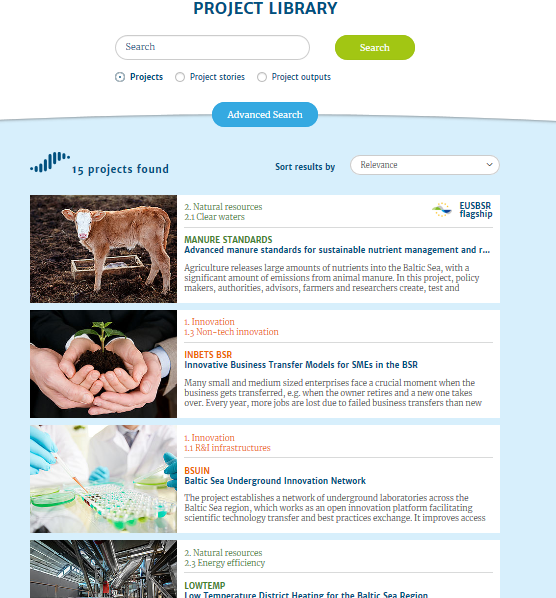 projects.interreg-baltic.eu
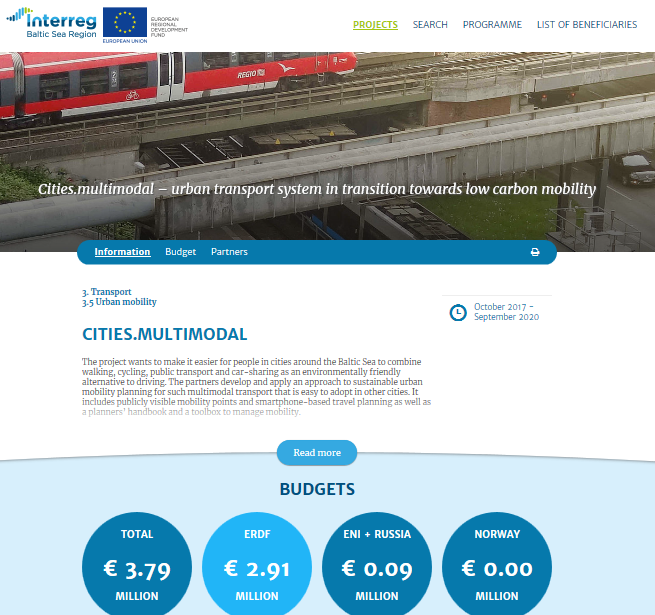 9
Which way to innovativeness, Szczecin | 6 December 2018
Project library – dynamic content
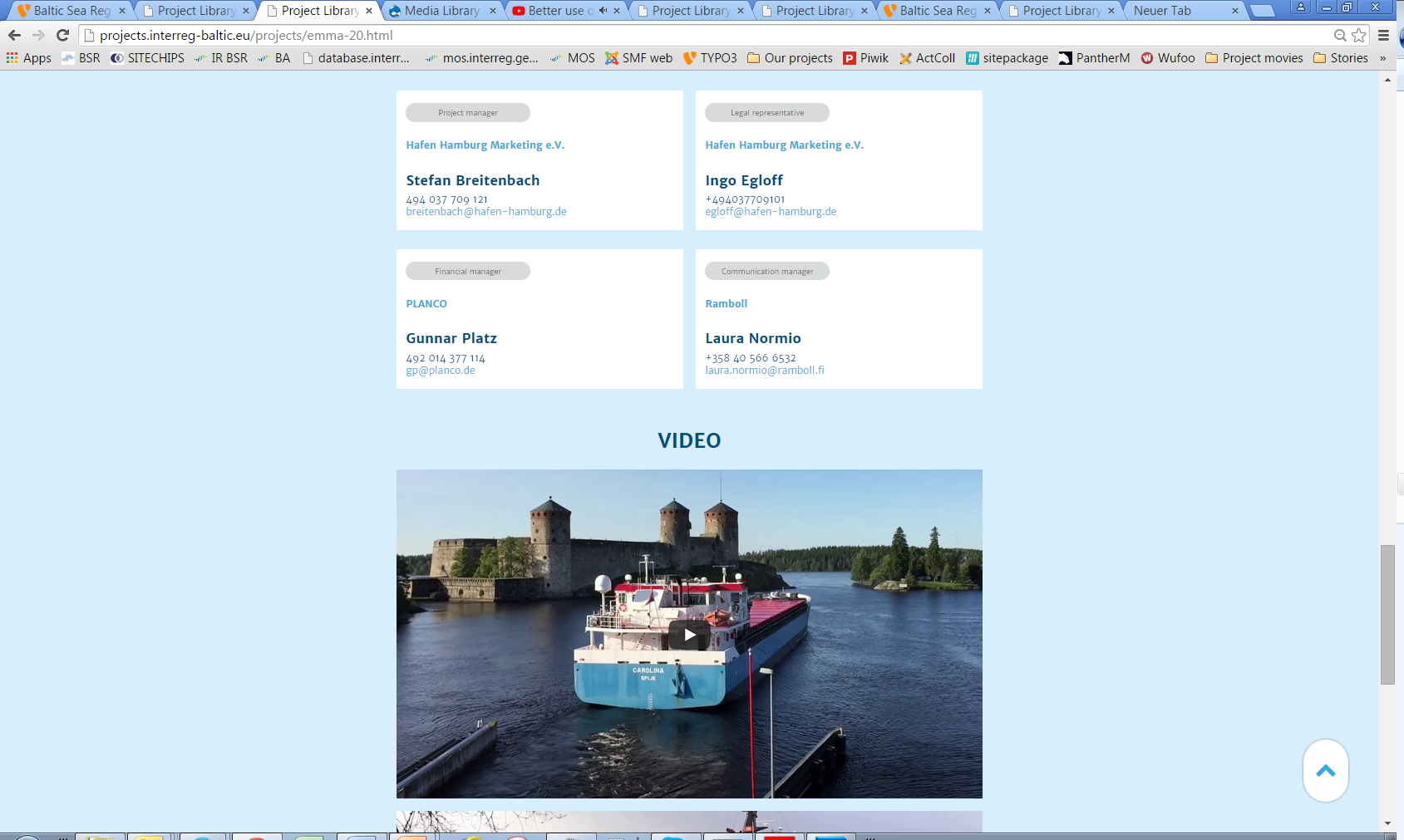 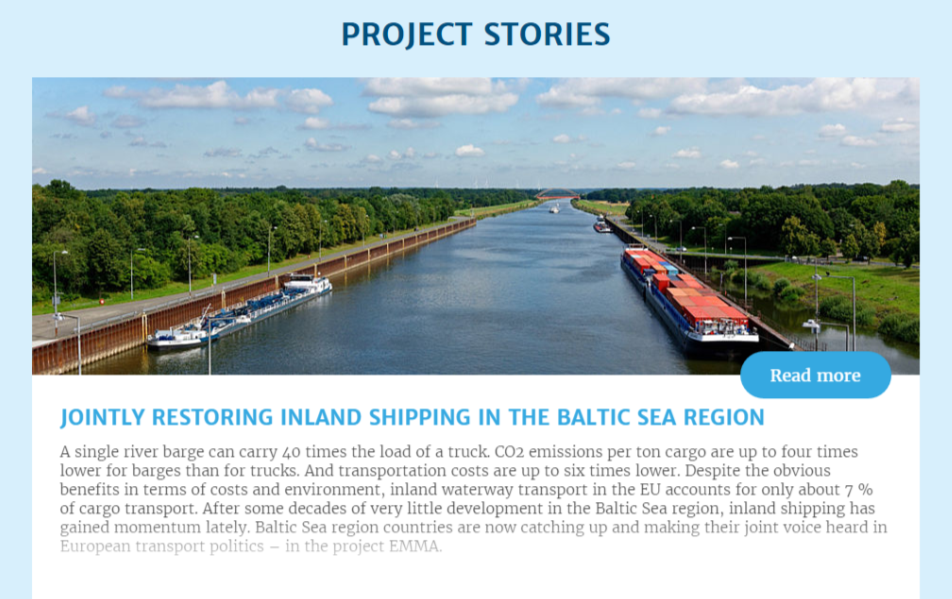 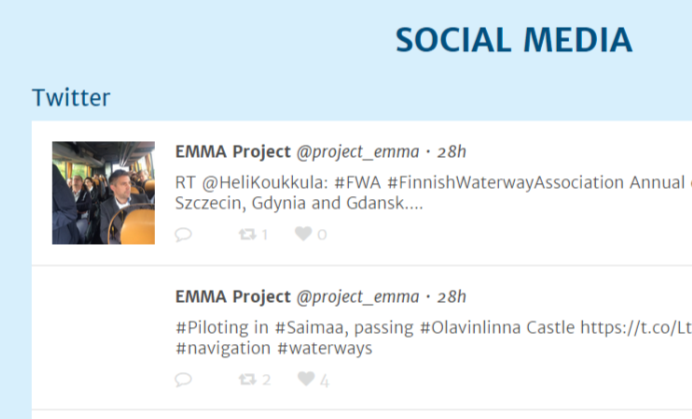 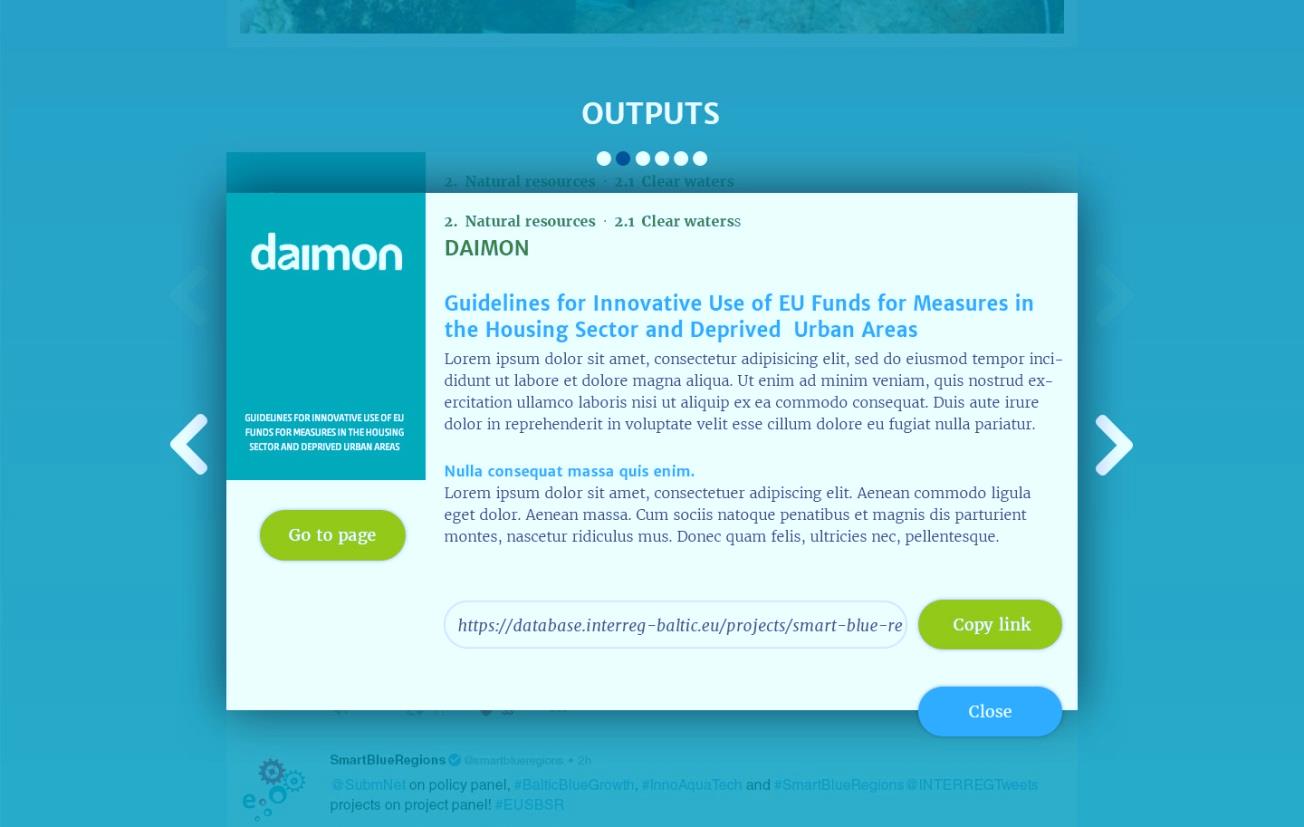 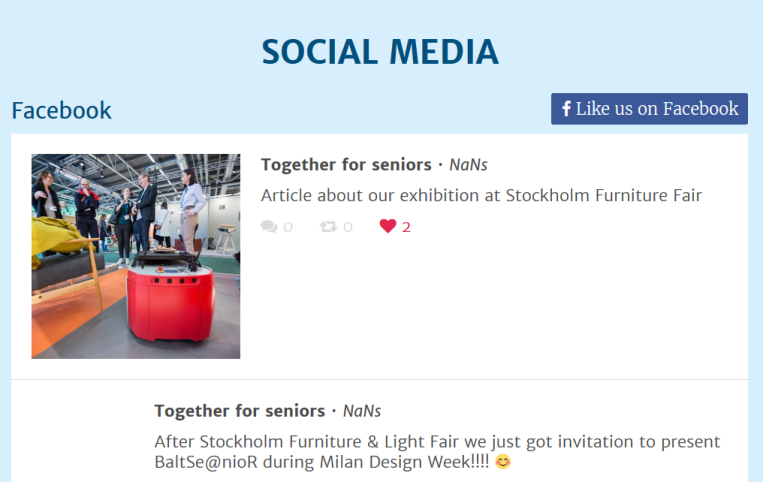 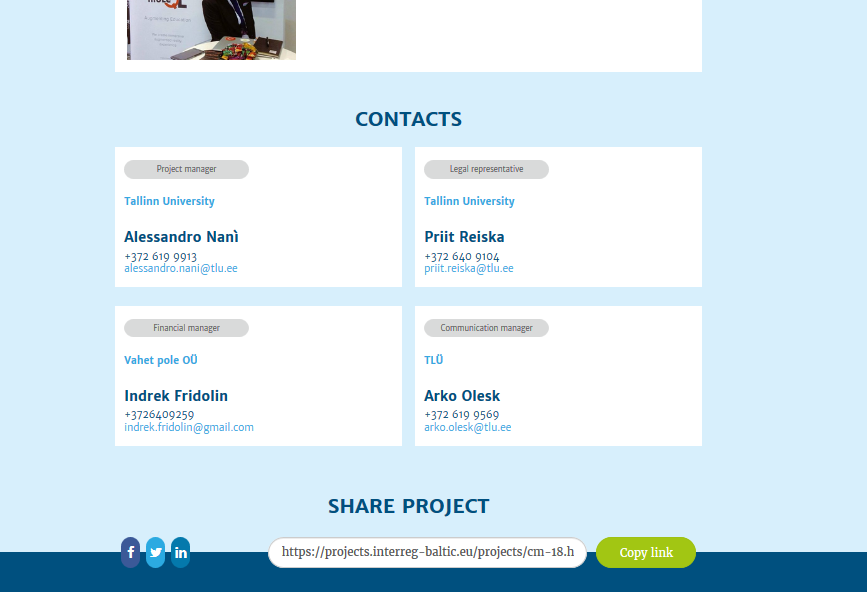 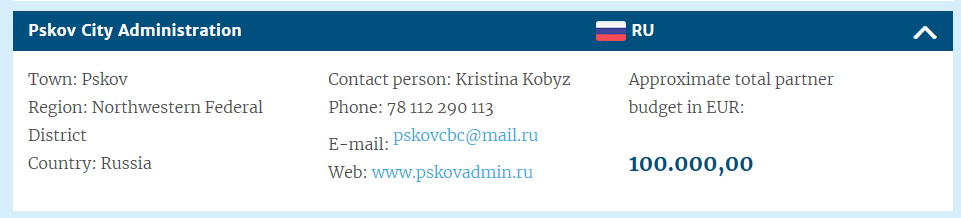 10
Which way to innovativeness, Szczecin | 6 December 2018
Interreg Baltic Sea Region 2021-2027:update on state of programming
BSSSC Annual Conference
on-line | 30 September – 1 October 2020
Interreg BSR Managing Authority/Joint Secretariat
Programming process
Identification of main needs for transnational cooperation(September-November 2019)
Programme vision (September 2019-March 2020)
Draft of the thematic framework of the Programme (June 2020)
Public consultations(13th July –  4th September 2020)
Endorsement of the Programme draft
National approval procedure
(from March 2021)
[Speaker Notes: (April-June 2020)]
Programming process
Submission of the Programmeto the European Commission
*
Start of the new Programme
(end 2021)
*
First call for project applications
(end 2021)
*
Given that the MFF
is in place in due time
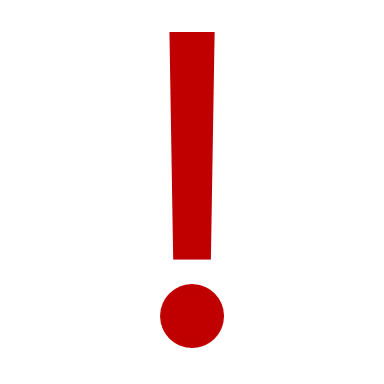 BSSSC Annual Conference, 30 September – 1 October 2020
Interreg BSR Managing Authority/Joint Secretariat
Thematic overview for public consultation
Innovative and resilient economies and societies and responsive public services
Sustainable use of the Baltic Sea and regional water resources adapted to the impacts of climate change
Climate change mitigation
Policy Objective 2: A greener Europe
Policy Objective 2: 
A greener Europe
Policy Objective 1: A smarter Europe
4.
7.
1.
2.
3.
5.
6.
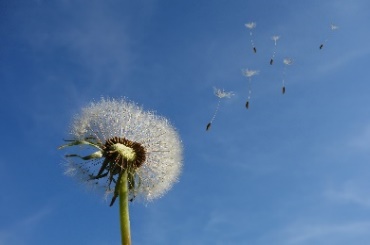 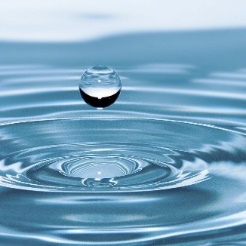 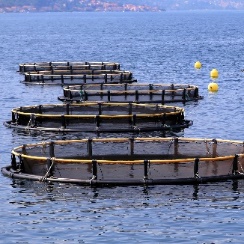 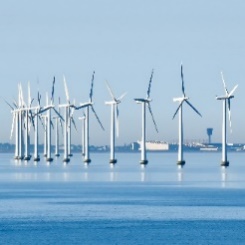 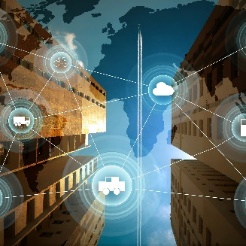 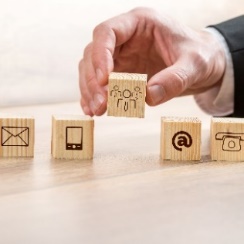 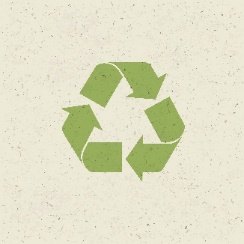 BSSSC Annual Conference, 30 September – 1 October 2020
Interreg BSR Managing Authority/Joint Secretariat
Our approaches for the future
● clearer focus on target groups and implementation (pilot actions)
● simplification in reporting and controls (simplified cost options)
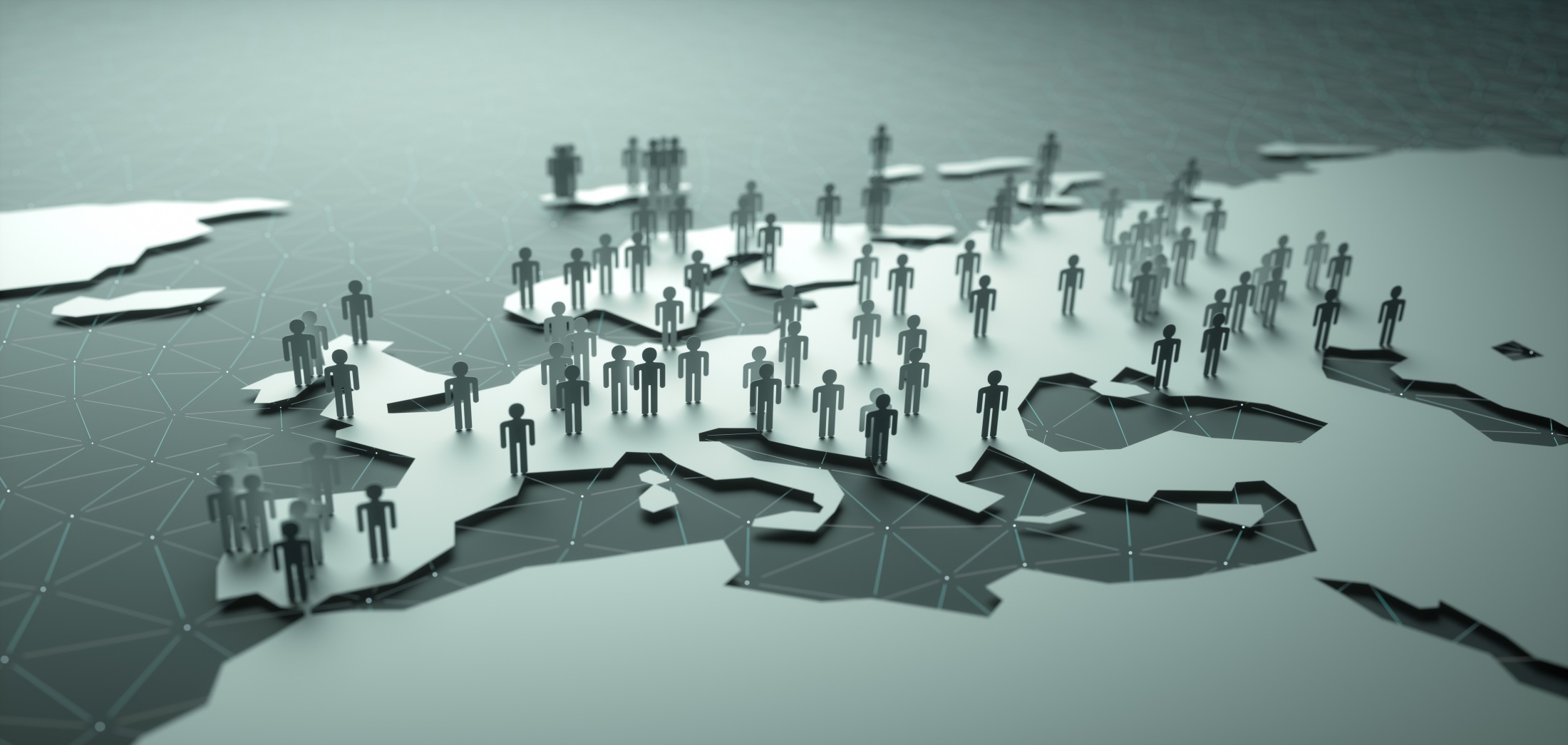 © PantherMedia Stock Agency/tomwang
BSSSC Annual Conference, 30 September – 1 October 2020
Interreg BSR Managing Authority/Joint Secretariat
BSSSC Annual Conference
Managing Authority/ Joint SecretariatPhone +49/381 45 484 5230e-mail: marina.kislyak@interreg-baltic.euwww.interreg-baltic.eu